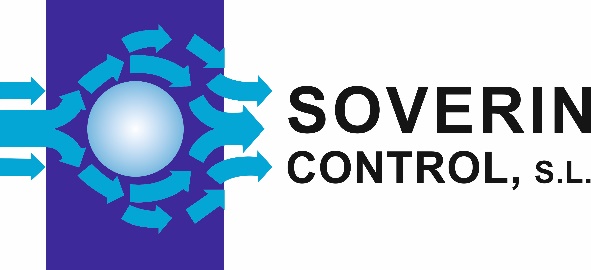 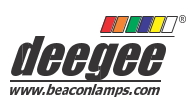 Balizas intermitentes LED con opción fija
 Serie J
LED Beacons
Series  J
160
212
ENTRADA DE CABLE M20
265
Automotive
4 ORIFICIOS 11.0Ø
ENTRADA DE CABLE M20
255
215
Baliza LED Intermitente / Fija con 4 modos de funcionamiento. Los jumpers incorporados permiten que el modo de funcionamiento sea configurado fácilmente.
164
Modo
Estático
Destello Simple Destello Triple Destello Quíntuple
Ref
Estático SH 
TH 
QH
Descripción
La baliza funciona de forma continuada sin parpadear
Destello-Pausa
Destello-Destello-Destello-Pausa
Destello- Destello-Destello-Destello-Destello-Pausa
Está formada por una base robusta ABS blanca (estándar), roja (opcional) o negra (opcional) y una lente de policarbonato.
SOVERIN CONTROL, S.L. Alameda Urquijo, 80 oficinas - 48013 – BILBAO (Vizcaya)
Tfno: +34 94 454 33 33 Fax: +34 94 454 50 77 E-mail: info@soverincontrol.com Pag web: www.soverincontrol.com